«Кинематограф-хлеб,необходимый людям»
К 100-летию С.Ф.Бондарчука
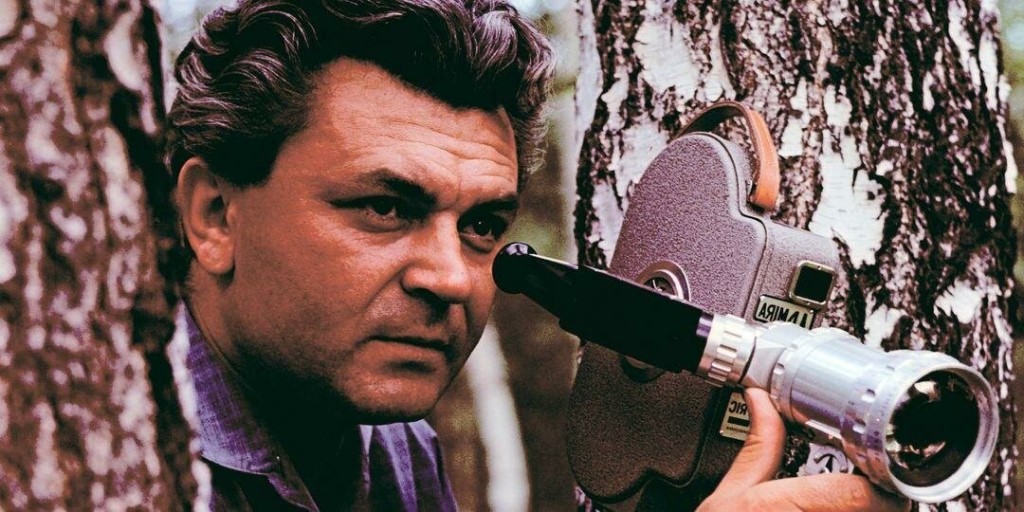 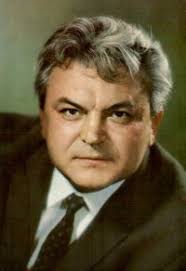 25 сентября 1920 года родился Сергей Бондарчук - кинорежиссёр-монументалист, актёр, основатель актёрско-режиссёрской династии, лауреат многочисленных госпремий, обладатель первого «Оскара» за советский игровой фильм, рекордсмен Книги Гиннесса.
Сергей Фёдорович Бондарчук – украинец по происхождению. Будущий артист родился на Херсонщине, в деревушке Белозерка. Детские годы Бондарчука прошли в Ейске, а юность – в Таганроге, где увлечение театром и кино привело Сергея на сцену местного драматического театра. Желание выбрать профессию актёра не поддержал отец-инженер, считавший актёрское ремесло несерьёзным занятием. Но ему пришлось смириться с выбором сына, так как Сергей был непоколебим в этом желании.
Детские годы Сергея Бондарчука
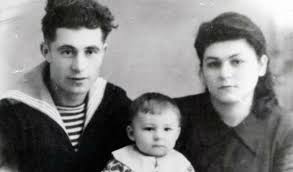 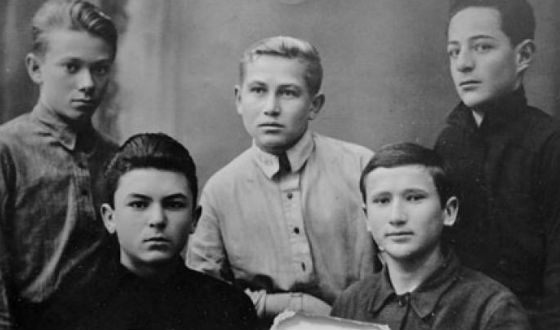 Школьное фото Бондарчука
    (слева, в нижнем ряду).
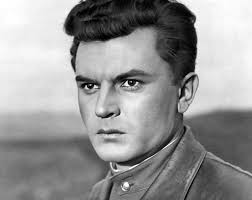 В 1938 году Бондарчук поступил в ростовское театральное училище, которое не успел окончить из-за начала Великой Отечественной войны. Бондарчук – участник войны и солдат Красной Армии. Сергей Фёдорович прошёл всю войну и лишь по её окончании завершил обучение. Бондарчук поступил во ВГИК Герасимова, выбрав актёрский факультет. Окончил вуз в 1948 году.
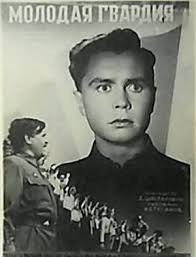 Актёрская биография Сергея Бондарчука началась с роли подпольщика Андрея Валько  в картине «Молодая гвардия».
Вскоре начинающий артист появился в ленте «Кавалер Золотой Звезды».
Но известность Бондарчуку принесла роль в картине 
«Тарас Шевченко».
 
 
 
 
Фильм одобрил Иосиф Сталин, вследствие чего Сергей Бондарчук в 31 год получил звание Народный артист СССР. Случай беспрецедентный не только потому, что столь почётное звание было вручено такому молодому артисту, но и потому, что актёр «перескочил» обязательную ступень – звание Народный артист РСФСР.
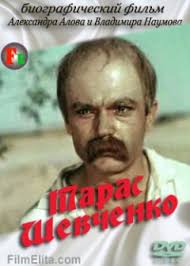 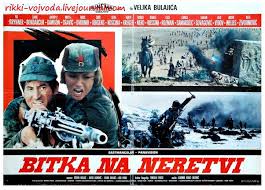 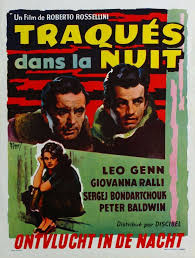 В советский период Сергей Бондарчук был едва ли не единственным киноактёром, которому было позволено играть в зарубежных картинах. Так он снялся в итальянской картине «В Риме была ночь» Роберто Росселлини и югославской ленте «Битва на Неретве» Велько Булайича.
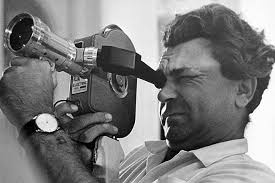 Режиссёрская биография Сергея Бондарчука началась в 1959 году, когда он был назначен режиссёром киностудии «Мосфильм».
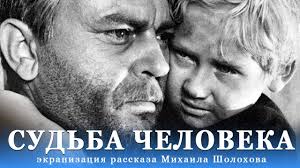 В том же году состоялся его режиссёрский дебют: на экраны вышла картина «Судьба человека» по рассказу Шолохова, где Бондарчук играет также главного героя. Фильм завоевал Ленинскую премию, Большой Золотой приз Международного кинофестиваля в Москве и много других наград.
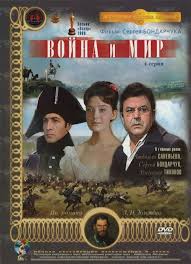 «Я занимался не «киношкой», а 
                         кинематографом, в основе 
                         которого – большая 
                         литература».
                                                  Сергей Бондарчук
Экранизация великого произведения Льва Толстого принесла режиссёру всемирную славу. Этой работе Бондарчук посвятил 6 лет жизни. Первая серия «Андрей Болконский» вышла на экраны в 1966 году. Потом каждый год – ещё три серии. «Война и мир» Бондарчука принесла режиссёру несколько престижных наград, среди которых «Оскар», «Золотой глобус» и премия Национального совета кинокритиков США.
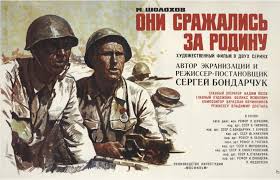 Очередным шедевром режиссёра была картина «Они сражались за Родину», вышедшая в 1975 году. Впервые в советском кинематографе Сергей Бондарчук показал горечь и драматизм отступления советской армии. Это не понравилось многим чиновникам, но фильм оказался настолько хорош, что завоевал Государственную премию РСФСР.
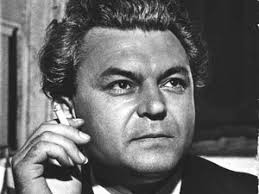 В 1978 году Сергей Фёдорович смог реализовать свою мечту и экранизировал 
повесть Антона Чехова «Степь». 
А в 1982 году появился новый фильм Бондарчука «Красные колокола» по произведениям Джона Рида. За эту работу режиссёр был награждён Государственной премией СССР
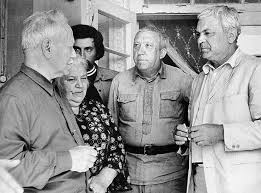 В 1989-1990 годах Бондарчук вместе с продюсером из Италии Энцо Рисполи трудился над постановкой эпической картины «Тихий Дон». Это был последний фильм режиссёра. К сожалению, при жизни Сергей Фёдорович так и не увидел выхода «Тихого Дона» на экраны. Лишь в 2006 году картину удалось закончить и озвучить. Осенью 2006 года 8-серийная лента впервые была показана в одном из кинотеатров столицы, а потом вышла на большие экраны страны.
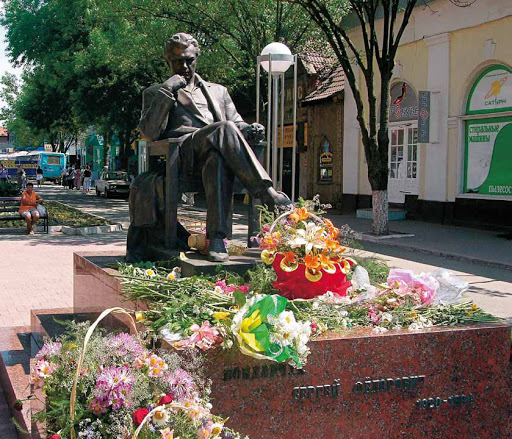 Памятник Сергею Бондарчуку в Ейске
Рекомендательный список литературы:

Герасимов ,С.А. Жизнь, фильмы, споры, страницы автобиографии. О моей профессии. Полемика .Портреты. Для молодых и о молодых/ С.А.Герасимов. -М.:Искусство, 1971.

Медведев, А.М. Десятая муза. Рассказы о киноискусстве:Для среднего и старшего возраста/ А.М.Медведев, А.А.Чернышев.-М.:Дет.лит.,1977

Виленкин, Б.А. Встречи за кадром:Заметки фотожурналиста/Б.А.Виленкин.-М.:Искусство, 1971
СПАСИБО ЗА ПРОСМОТР!